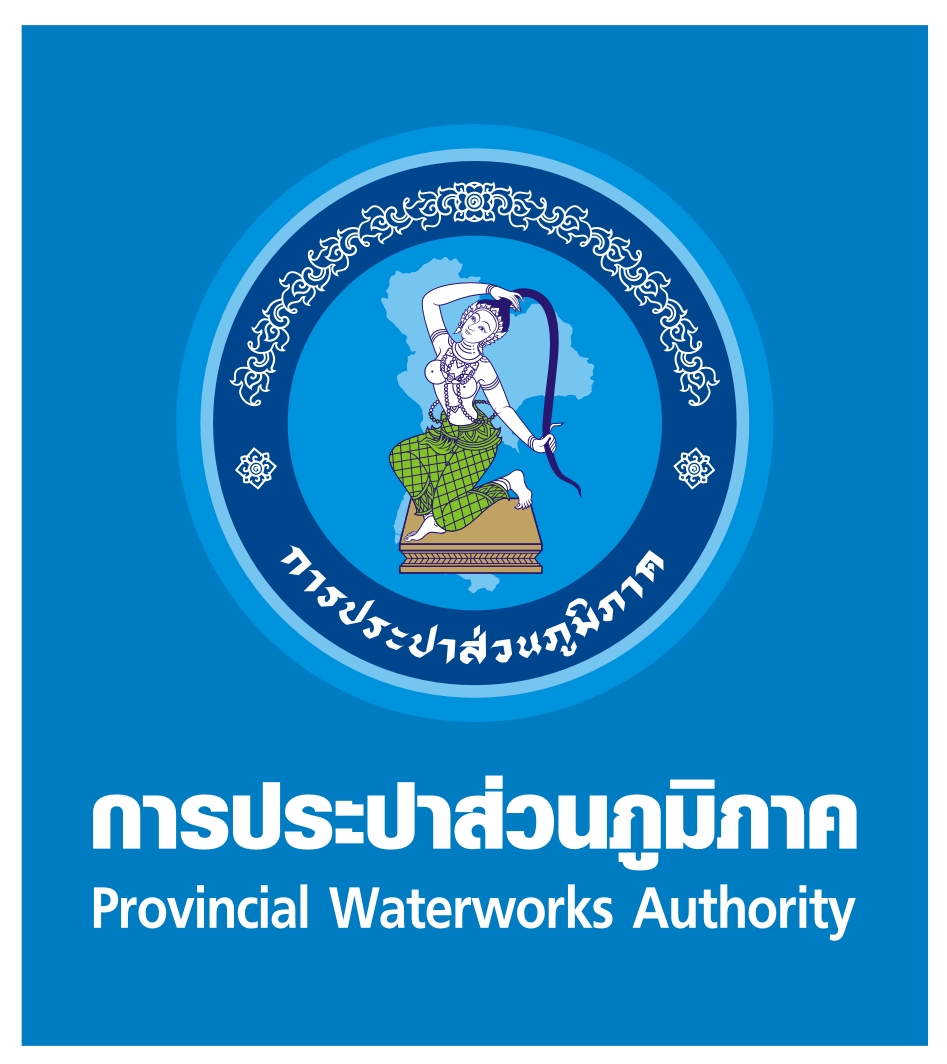 ประกาศ การประปาส่วนภูมิภาคสาขาระโนด 
เรื่องหยุดจ่ายน้ำ
ด้วยการประปาส่วนภูมิภาคสาขาระโนด มีความจำเป็นต้องหยุดจ่ายน้ำเพื่อตัด–ประสานท่อส่งน้ำเนื่องจากการปรับปรุงเส้นท่อ ถ.ชายวารี(ตลาดตก) ถ.ราษฎร์บำรุง ต.ระโนด อ.ระโนด จ.สงขลา ในวันอังคารที่ 26 กรกฎาคม 2559 ตั้งแต่เวลา 08.30–17.00 น.  (โดยประมาณ) ส่งผลให้น้ำไม่ไหลตั้งแต่ ถ.ราษฎร์บำรุง ซ.14 ชุมชนตลาดตก ชุมชนบ้านกลาง วัดระโนด จนถึง ร้านฉีแดง ม. 3 ต.ระโนด ในช่วงวันและเวลาดังกล่าว
		และเพื่อเป็นการบรรเทาความเดือนร้อน จึงขอประชาสัมพันธ์ ให้ผู้ใช้น้ำเตรียมสำรองน้ำไว้ใช้       ซึ่งหากดำเนินการแล้วเสร็จจะทำการจ่ายน้ำทันที สอบถามข้อมูลเพิ่มเติมได้ที่ 0-7439-2232